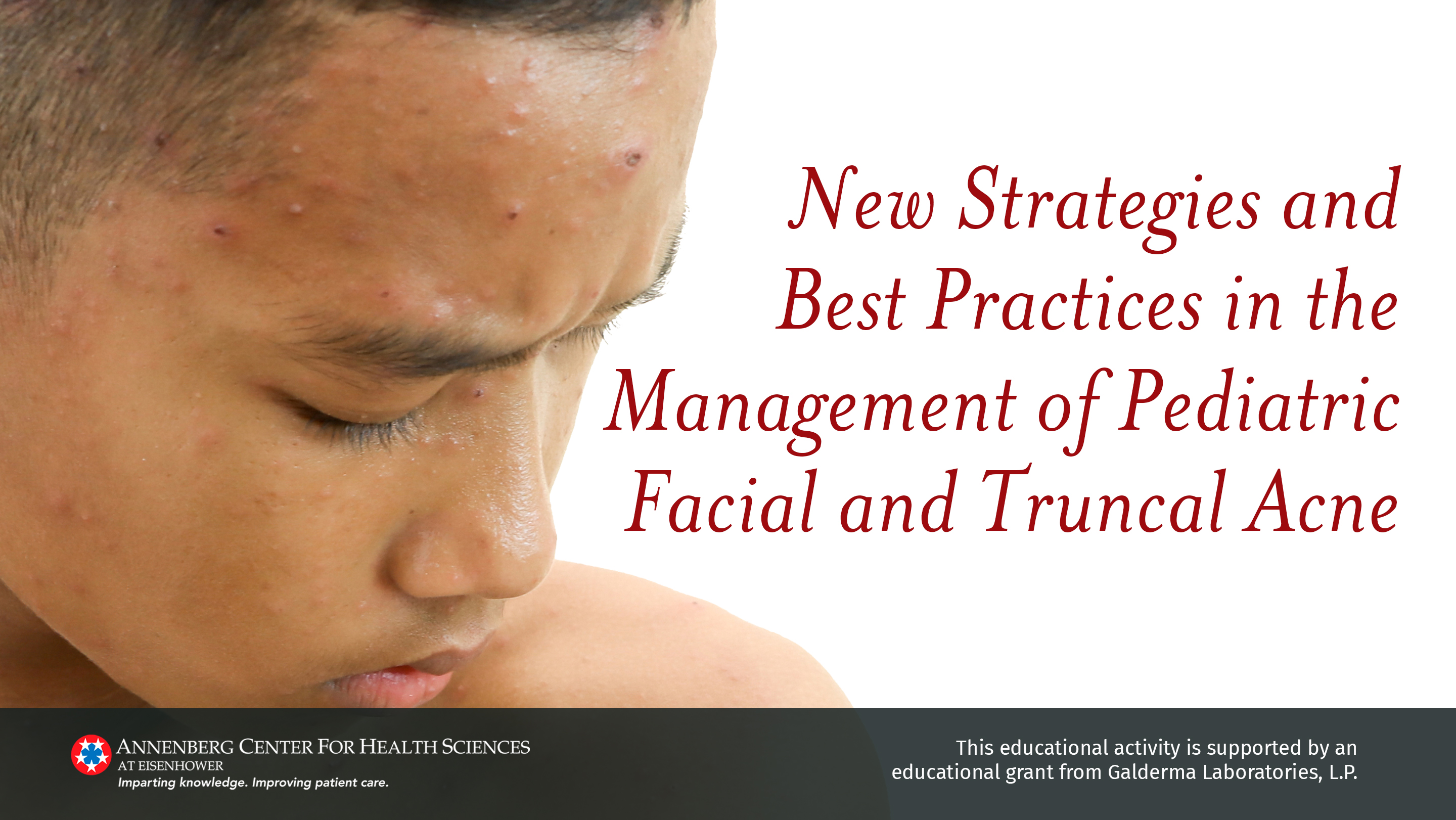 Faculty
Hilary Baldwin, MD
Julie Harper, MD
Medical Director, Acne Treatment & Research Center 
Brooklyn, New York 

Clinical Associate Professor of Dermatology Rutgers Robert Wood Johnson Medical Center New Brunswick, New Jersey
Owner, The Dermatology and Skin Care Center of Birmingham
Birmingham, Alabama
Disclosure
Learning Objectives
After participating in this CME activity, the learner should be able to:
Describe the psychological burden associated with pediatric facial and truncal acne
Create evidence-based treatment plans for pediatric patients with facial and truncal acne, considering the limitations of commonly used therapies and the overuse of antibiotics
Collaborate with pediatric patients and/or caregivers to individualize therapy for facial and truncal acne that encourages treatment adherence, manages treatment expectations, and limits sequelae
Discuss new antibiotic-sparing treatment strategies for facial and truncal acne, including recent clinical data
Acne Background
Most common skin condition in the United States affecting up to 50 million annually
Affects 40% of patients aged 7-11 years 
Affects approximately 85% of people aged 12-24 years
Results in 14% of primary care office visits 
Results in 27% of dermatology visits
Eichenfield DZ, et al. JAMA. 2021;326:2055-2067.
American Academy of Dermatology (AAD). Skin conditions by the numbers: acne. 2022. Accessed August 13,, 2022. https://www.aad.org/media/stats-numbers
Bhate K, Williams HC. Epidemiology of acne vulgaris. Br J Dermatol. 2013;168:474-485.
Greydanus DE, et al. Dis Mon. 2021;67:101103.
Acne Pathophysiology
Increased sebum production 
Follicular hyperkeratinization  
Skin bacterial colonization
Cutibacterium acnes  
Inflammation
O’Neill AM, et al. Microbiome. 2018;6:1-16.
Eichenfield DZ, et al. JAMA. 2021;326:2055-2067.
Lesions of Acnes of acne
Can be present on face, chest, or back 
Approximately 50% have truncal lesions
Ashton R, Weinstein M. Acne vulgaris in the pediatric patient. Pediatr Rev. 2019;40:577-589.
Zaenglein AL, et al.  J Am Acad Dermatol. 2016;74(5):945-973.
Del Rosso JQ, et al. J Drugs Dermatol. 2019;18:205-1208.
Lesions of Acne
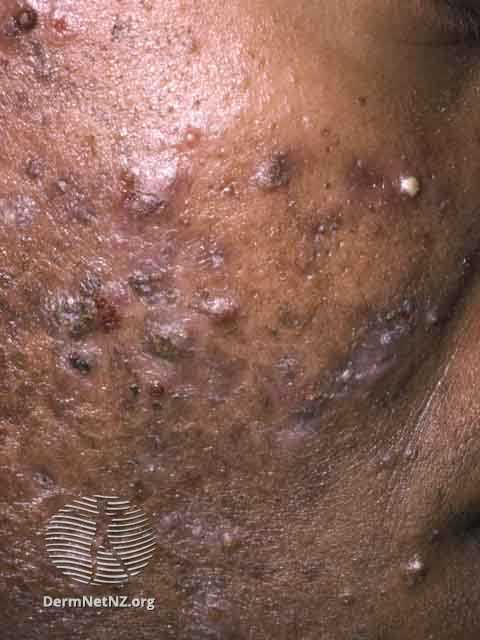 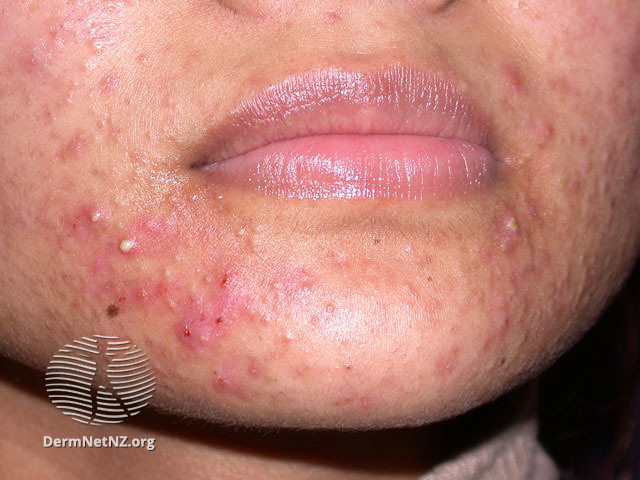 Comedones1, 2
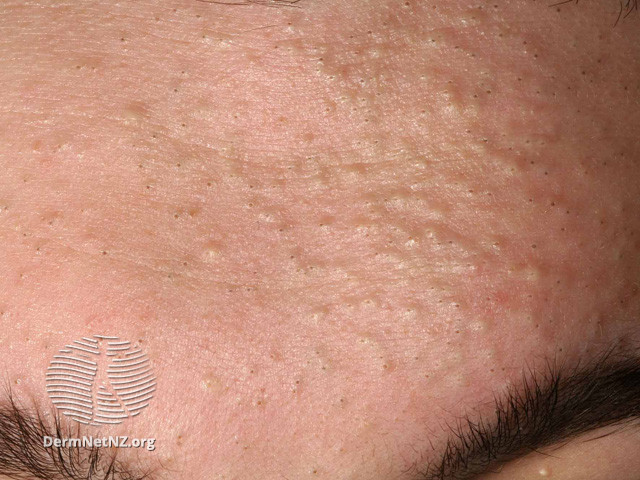 Pustules2
Papules and nodules3
Images from: DermNet.org  may be be accessed from: 
1. © Professor Raimo Suhonen  DermNet. Comedonal Acne. April 2014. Accessed August 26, 2022.  https://dermnetnz.org/topics/comedonal-acne
2 © DermNet.. DermNet.  Pustular Skin Conditions. September 2021. Accessed August 26, 2022.. https://dermnetnz.org/topics/pustular-3.  skin-conditions
3. © Dr Richard Ashton. DermNet. Nodulocystic Acne. August 2021.  Accessed August 26, 2022. https://dermnetnz.org/topics/nodulocystic-acne
DermNet. Comedonal Acne. April 2014. Accessed August 26, 2022.  https://dermnetnz.org/topics/comedonal-acne
DermNet.  Pustular Skin Conditions. September 2021. Accessed August 26, 2022. https://dermnetnz.org/topics/pustular-skin-conditions
DermNet. Nodulocystic Acne. August 2021.  Accessed August 26, 2022. https://dermnetnz.org/topics/nodulocystic-acne
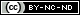 Acne Sequelae
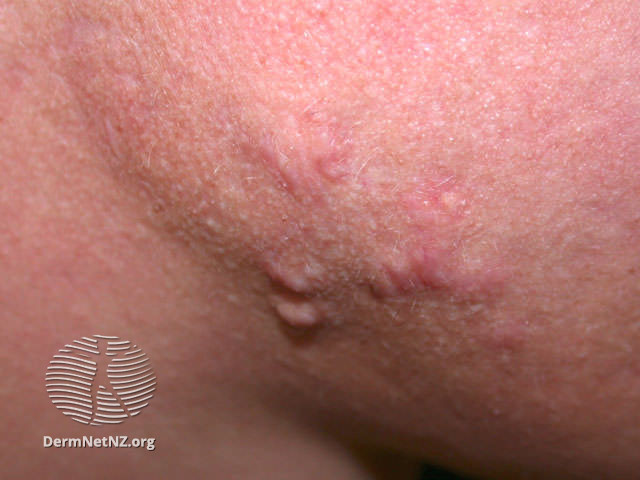 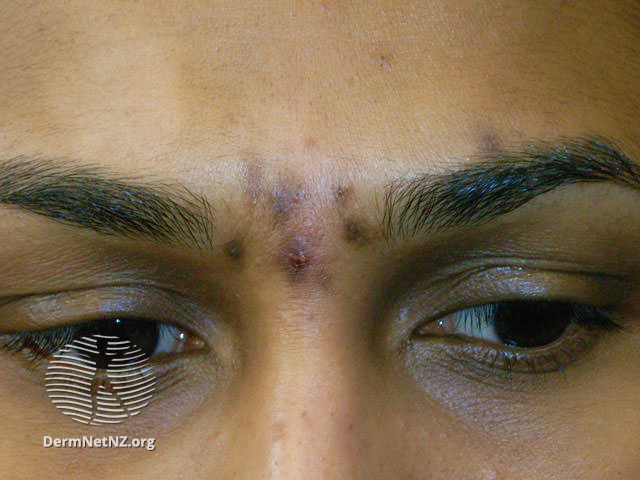 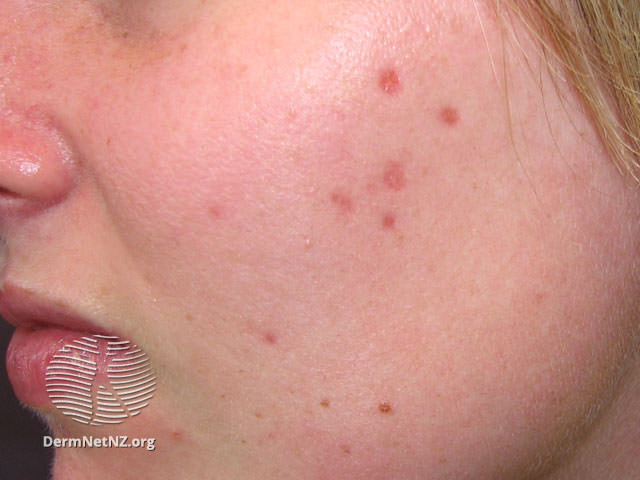 Scarring
Hyperpigmentation
Erythema
Images from: DermNet.org may be accessed from: 
© DermNet. DermNet. Acne scaring. June 2014. Accessed August 26, 2022. https://dermnetnz.org/topics/acne-scarring
DermNet. Acne scaring. June 2014. Accessed August 26, 2022. https://dermnetnz.org/topics/acne-scarring
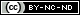 Impact of Acne on Quality of life
Reduced self-esteem1
Dermatologic disease has been associated with increased odds of:2
Anxiety 
Depression +/- suicidal ideation 
Patients with acne have been shown to have increased risk of major depressive disorder in the 5 years following acne diagnosis3
1. Dréno B, et al.  Acta Derm Venereol. 2021;101:adv00495
2. Dalgard FJ, et al.   J Invest Dermatol. 2015;135:984-991.
3. Vallerand IA, et al. Br J Dermatol. 2018;178:e194-e195.
Impact of Truncal Acne on Quality of Life
Avoidance of activities
Swimming 
Altered clothing choices 
Assistance with product application to back 
Loss of independence/privacy
Dréno B, et al.  Acta Derm Venereol. 2021;101:adv00495.
Disease Location and Impact on Quality of Life
Online international survey 
Patients self-graded acne severity and completed the Dermatology Life Quality Index (DLQI) 
694 subjects with combined facial and truncal acne (F+T) 
615 with facial acne only (F)
F+T participants were twice as likely to report "very large" to "extremely large" impact on HRQoL
HRQoL, health-related quality of life
Tan J, et al. J Am Acad Dermatol. 2021;3:102-110.
Treatment
Targeted Treatment
Zaenglein AL, et al.  J Am Acad Dermatol. 2016;74(5):945-973.
NICE. Clinical knowledge summaries: acne vulgaris management. June 25, 2021.  Accessed August 13, 2022. https://www.nice.org.uk/guidance/ng198/chapter/Recommendations#managing-acne-vulgaris
Patient Assessment – Treatment Considerations
Based on 
Patient age
Lesion morphology 
Distribution 
Facial 
Truncal 
Both
Severity 
Extent
Presence of scarring 
Inflammatory lesions 
Hyperpigmentation
Ashton R, et al. Pediatr Rev. 2019;40:577-589.
Zaenglein AL, et al. J Am Acad Dermatol. 2016;74(5):945-973.
Treatment Options
Topicals
Retinoids
Antibacterials
Sebum inhibitors
Anti-inflammatories
Orals
Antibacterials
Hormonal
Isotretinoin
Acute and Maintenance Therapy
Acute
Goal: obtain control as soon as possible 
Topical therapy
May also involve an oral antibiotic for limited duration
Maintenance
Goals
Maintenance of improvement 
Excellent tolerability
Simple
Cosmetically elegant 
Nonantibiotic regimen  
Important to reduce antibiotic resistance
Typically, topical retinoid +/- benzoyl peroxide
Zaenglein AL, et al.  J Am Acad Dermatol. 2016;74(5):945-973.          Layton A, et al. JAAD Int. 2021;5:41-48.
Tan J, et al. JAAD Int. 2021;5:101-111.      NICE. Clinical knowledge summaries: acne vulgaris management. June 25, 2021.  Accessed August 13, 2022.    https://www.nice.org.uk/guidance/ng198/chapter/Recommendations#managing-acne-vulgaris
AAD Guideline Treatment
AAD,  American Academy of Dermatology; BP,  benzoyl peroxide
Zaenglein AL, et al.  J Am Acad Dermatol. 2016;74(5):945-973.
Topical Retinoids
Mechanism
Comedolytic
Anti-inflammatory
Normalize epithelial hyperkeratinization
First-line treatment and long-term maintenance
Effect may be seen as early as 1-3 wks 
Optimal effect ≥12 wks
Can be drying and irritating
May help reduce scarring
Baldwin H, et al.  Am J Clin Dermatol. 2021;22:315-327.
Kassir M, et al. J Cosmet Dermatol. 2020;19:1278-1283.
Topical Retinoids
BP, benzoyl peroxide
Baldwin H, et al.  Am J Clin Dermatol. 2021;22:315-327.
Kassir M, et al. J Cosmet Dermatol. 2020;19:1278-1283.
Improving Retinoid Tolerability
Use a pea-sized amount to entire affected area 
No spot treatment
Start every other day
Moisturize regularly, maybe under retinoid
Consider changing formulation 
Alternative vehicle 
Alternative retinoid delivery system 
Microsponge delivery system tretinoin 
Micronization and polymeric emulsion
Tretinoin 
Tazarotene
Be persistent; retinoids should be part of all regimens
Baldwin H, et al.  Am J Clin Dermatol. 2021;22:315-327.
Kassir M, et al. J Cosmet Dermatol. 2020;19:1278-1283.
Benzoyl Peroxide
Available as washes and leave-ons
Available as fixed combinations with retinoids and clindamycin
Adverse events
Contact sensitization (5%)
Concentration-dependent irritant
Improved by micronization and microencapsulation
Bleaches fabric
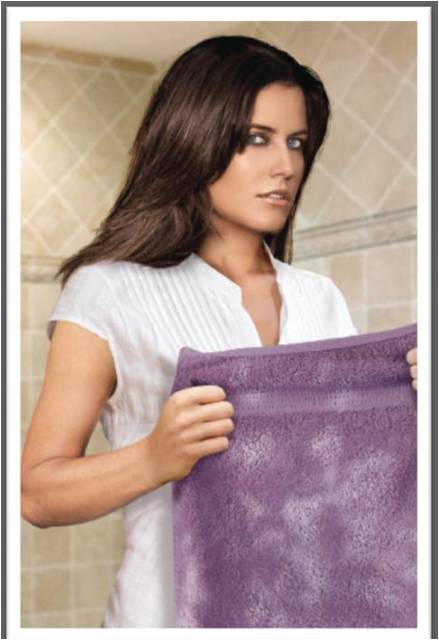 Note: microencapsulated benzoyl peroxide stand alone product is not FDA approved for acne
Zaenglein AL, et al.  J Am Acad Dermatol. 2016;74(5):945-973.
NICE. Clinical knowledge summaries: acne vulgaris management. June 25, 2021.  Accessed August 13, 2022. https://www.nice.org.uk/guidance/ng198/chapter/Recommendations#managing-acne-vulgaris
Benzoyl Peroxide – Dual Purpose
Treats acne
Kills faster and more effectively than topical antibiotics1
Alone significantly improves both inflammatory and comedonal acne2
Reduces risk of antimicrobial resistance
Not associated with antimicrobial resistance3
Can prevent development of resistance to topical and oral antibiotics
Can reverse resistance that has already occurred
1. Gloor M, et al. Z Hautkr. 1982;57:867-878. 
2. Gollnick H, et al. J Am Acad Dermatol. 2003;49;S1-38.
3. Gollnick H, et al. Dermatol. 1998;196:119-125
Clindamycin + BP vs Clindamycin Monotherapy
BP, benzoyl peroxide
Cunliffe WJ, et al. SF. Clin Ther. 2002;24:1117-1133
Benzoyl Peroxide Adherence
Adherence to OTC BP purchasing1
Computer chip study of BP use2
84 patients told to purchase
2 weeks later
Only 30% recalled ingredient
36% didn’t purchase anything
64% made purchase but only 32% contained BP
OTC, over-the-counter; BP, benzoyl peroxide
1. Huyler AH, et al.  J Am Acad Dermatol. 2017;77(4):763-764.
2. Yentzer BA, et al. J Am Acad Dermatol. 2009;60(5):879-880.
Topical Antibiotics
Zaenglein AL, et al.  J Am Acad Dermatol. 2016;74(5):945-973.
Amzeeq [package insert]. Scottsdale, AS: Journey Medical Corporation; 2022.
Sebum Inhibitor
Zaenglein AL, et al.  J Am Acad Dermatol. 2016;74(5):945-973.
NICE. Clinical knowledge summaries: acne vulgaris management. June 25, 2021.  Accessed August 13, 2022. https://www.nice.org.uk/guidance/ng198/chapter/Recommendations#managing-acne-vulgaris
Mazzetti A, et al. J Drugs Dermatol. 2019;18(6):563.
Anti-inflammatory
ADR, adverse drug reaction; G6PD,  glucose-6-phosphate dehydrogenase; BP, benzoyl peroxide
Zaenglein AL, et al.  J Am Acad Dermatol. 2016;74(5):945-973.
Wang X,  et al. Ann Palliat Med. 2022;11(2):611-620. 
Dapsone [package insert]. Irvine, CA: Allergan; 2016.
Anti-inflammatory (continued)
Zaenglein AL, et al.  J Am Acad Dermatol. 2016;74(5):945-973.
Topical Combination therapy
Target as many of the 4 pathogenic factors as possible to improve efficacy 
Minimize antibiotic resistance with benzoyl peroxide use
Fixed combination agents or multiple agents 
Fixed combinations preferred 
Improved compliance with fewer applications 
Coapplication is unstudied
Zaenglein AL, et al.  J Am Acad Dermatol. 2016;74(5):945-973.
NICE. Clinical knowledge summaries: acne vulgaris management. June 25, 2021.  Accessed August 13, 2022. https://www.nice.org.uk/guidance/ng198/chapter/Recommendations#managing-acne-vulgaris
Fixed Combination Therapy
Zaenglein AL, et al.  J Am Acad Dermatol. 2016;74(5):945-973.
Oral Antibiotics
Monotherapy with systemic antibiotics is not recommended
Concurrent use of topical benzoyl peroxide to minimize risk of resistance
Limit to the shortest possible duration
Tetracycline class most used 
Anti-inflammatory
Generally safe
Eichenfield LF, et al. Pediatrics. 2013;131 Suppl 3:S163-S186
Zaenglein AL, et al. J Am Acad Dermatol. 2016;74(5):945-973.
NICE. Clinical knowledge summaries: acne vulgaris management. June 25, 2021. Accessed August 13, 2022. https://www.nice.org.uk/guidance/ng198/chapter/Recommendations#managing-acne-vulgaris
Tetracycline Class  Anti-inflammatory Properties
↓ Matrix Metalloproteinases3
↓ Granulomatous Inflammation1
↓ Proinflammatory Cytokines1
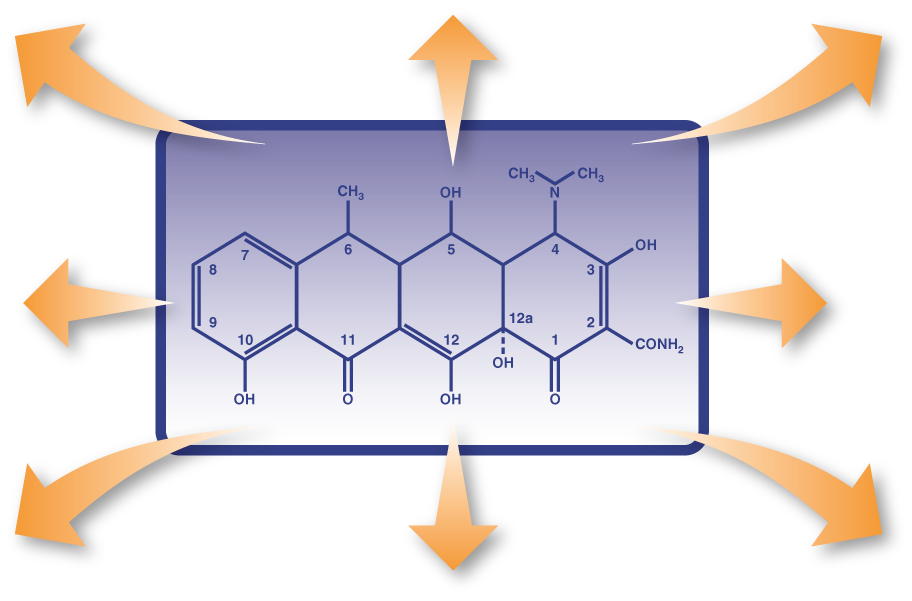 ↓ Cellular Migration,Proliferation2
↓ Phospholipase A23
↓ NO Production4
↓ Angiogenesis6
↓ ROS5
NO, Nitric oxide;  ROS, reactive oxygen species
1. Cazalis J, et al. J Periodontol. 2008;79:1762-1768. 2. Ueyama Y, et al. Br J Oral Maxillofac Surg. 1994;32:96-99.  3. Pruzanski W, et al. J Rheumatol. 1998;25:1807-1812. 4. Hoyt JC, et al. J Immunol. 2006;176:567-572.  5. Akamatsu H, et al. Acta Derm Venereol. 1992;72:178-179.    6. Dan L, et al. Curr Eye Res. 2008;33:653-660.
Tetracycline Class
Absorption decreased by divalent cations (Calcium, magnesium, iron)
Tooth discoloration in children age < 8 y
ER, extended release; IR, immediate release
Zaenglein AL, et al.  J Am Acad Dermatol. 2016;74(5):945-973.   Odorici G, et al. AAI Pharma, Inc. for Medicis Pharmaceutical Corporation; 2006.   Minolira [package insert]. Princeton, NJ: Dr. Reddy’s Laboratories Limited; 2017.   Ximino [package insert]. Jacksonville, FL: Dr. Ranbaxy Laboratories Inc; 2015.   Droxy [package insert]. Rockaway, NJ: Mayne Pharma International; 2013.
Extended-Release Minocycline
Dosed once daily at 1 mg/kg/day
Absorption is slower and Cmax lower than immediate release1
Fewer vestibular side effects2,3
Lower daily dose results in less ADR related to cumulative dose (hyperpigmentation)4
ADR, Adverse event
1. Plott RT, et al. Cutis. 2006;78(4 suppl):6-10.    2. Del Rosso JQ. Cutis. 2006;77(3):153-156.  
3. Fleischer AB, et al.  Cutis. 2006;78(4 suppl):21-31.  4. Eisen D, Hakim MD. Drug Saf. 1998;18(6):431-440.
Alternative Systemic Antibiotics
Reserved for those unable to tolerate the tetracycline class: 
Age <8 y 
Pregnant
Allergic 
None FDA approved for acne
Macrolides 
Azithromycin
Erythromycin -  avoid due to high rates of resistance
Other systemic antibiotics discouraged due to limited data and adverse effect profile 
Trimethoprim-sulfamethoxazole 
Trimethoprim
Rare/serious effects
Agranulocytosis 
SJS/TENS 
Methemoglobinemia
SJS, Stevens-Johnson Syndrome; TENS, toxic epidermal necrolysis
Eichenfield LF, et al. Pediatrics. 2013;131 Suppl 3:S163-S186
Zaenglein AL, et al. J Am Acad Dermatol. 2016;74(5):945-973.
NICE. Clinical knowledge summaries: acne vulgaris management. June 25, 2021. Accessed August 13, 2022. https://www.nice.org.uk/guidance/ng198/chapter/Recommendations#managing-acne-vulgaris
Antibiotic Use in Acne - US
Primary care setting1
One in 4 patients given antibiotics (oral/topical) during initial acne consultation

Dermatology setting2
Duration of systemic antibiotics before switching to isotretinoin
331.3 days (283.1 d if single site, 380.2 d if transferred care)

Cohort study of dermatologists 2008-20163 
Antibiotic prescriptions dropped 36.6% overall
Antibiotic prescriptions for acne decreased 28.1%
2016 - 57.5% of prescriptions for extended course were for acne
1. Francis NA, et al. Br J Dermatol. 2017;176:107-115.
2. Nagler AR, et al. . J Am Acad Dermatol. 2016;74(2):273-279.
3. Barbieri JS, et al. JAMA Dermatol. 2019;155:290-297.
Antibiotic Resistance
Factors contributing to resistance 
Under exposure 
Poor adherence 
Underdosing 
Failure to reach target concentration in the follicle 
Antibiotic monotherapy 
Sequential antibiotic exposure 
Treatment longer than 12-24 wks
Rates of resistance to Cutibacterium acnes 
Topical macrolides ~ 50%
Topical clindamycin 20%-100% 
Oral tetracyclines ~20%
Walsh TR, et al. Lancet Infect Dis. 2016;16:e23-e33.
Kircik LH. J Drugs Dermatol. 2013;12:s73-s76.
Nord CE, et al. Anaerobe. 2006;12:207-210.
Hormonal Acne Treatment
Both have slow onset of action
SBGH, sex hormone binding globulin
Zaenglein AL, et al.  J Am Acad Dermatol. 2016;74(5):945-973.
NICE. Clinical knowledge summaries: acne vulgaris management. June 25, 2021.  Accessed August 13, 2022. https://www.nice.org.uk/guidance/ng198/chapter/Recommendations#managing-acne-vulgaris
Oral Contraceptive Contraindications – Take a History!
Pregnancy
Breast cancer (current)
Breast feeding <6 weeks postpartum
Age >35 y and heavy smoker (>15 cigarettes/d)
Hypertension 
Diabetes mellitus with nephropathy, retinopathy, neuropathy, vascular disease
Deep vein thrombosis- history or current
History of heart disease
History of stroke
Migraine headaches (with focal neurological symptoms at any age or without focal neurological symptoms but age >35 y)
Cirrhosis or liver tumor (benign or malignant)
Spironolactone and Potassium
Retrospective review, 974 healthy 18-45 y women taking spironolactone for acne vs 1165 age-matched controls
13/1802 abnormal measurements (0.72%)
Baseline hyperkalemia in this population 0.76%
Conclusion: Routine monitoring unnecessary for healthy young women
Might be necessary for older women, abnormal renal function, concomitant medications affecting renin-angiotensin-aldosterone system
Plovanich M, et al. JAMA Dermatol. 2015;151(9):941-944.
Isotretinoin
REMS, Risk Evaluation and Mitigation Strategies
Zaenglein AL, et al.  J Am Acad Dermatol. 2016;74(5):945-973.
NICE. Clinical knowledge summaries: acne vulgaris management. June 25, 2021.  Accessed August 13, 2022. https://www.nice.org.uk/guidance/ng198/chapter/Recommendations#managing-acne-vulgaris
Gieler U, et al. J Eur Acad Dermatol Venereol. 2020;34(6):1131-1133.
Isotretinoin: Risk of Depression
Meta-analysis of 31 studies of patients receiving isotretinoin
Relative risk of depression significantly declined 0.588 (95% CI 0.382-0.904) vs comparators post treatment compared to baseline 
Mean depression score decreased -0.335 (95% CI -0.498 to -0.172)
Huang Y-C, et al. J Am Acad Dermatol. 2017;76:1068-1076.e9.
Pseudoacne Fulminans
< 200 reports in the literature 
Explosive worsening of disease within first month of initiation of therapy
More common in males, severely inflamed acne, truncal involvement
Absence of systemic signs/symptoms of traditional acne fulminans
Scarring guaranteed
Image from: DermNet.org  and may be accessed from: © DermNet. DermNet. Acne fulminans. April 2014. Accessed September 25, 20222. https://dermnetnz.org/topics/acne-fulminans
Greywal T, et al.  J Am Acad Dermatol. 2017;77(1):109-117
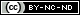 Pseudoacne Fulminans Treatment
Avoid
Start high risk patients on low dose (10-20 mg/d) +/- prednisone 
Manage
Stop or reduce isotretinoin dose by 50%, add prednisone 1 mg/kg
Slowly reinstitute isotretinoin
Greywal T, et al.  J Am Acad Dermatol. 2017;77(1):109-117
Reassessment and Maintenance
Reassess as needed
Primary goals: 
Maintain clear or almost clear skin 
Avoid antibiotics 
Maintenance retinoid with or without adjunctive therapy
Layton A, et al. JAAD Int. 2021;5:41-48.
Tan J, et al. JAAD Int. 2021;5:101-111.
NICE. Clinical knowledge summaries: acne vulgaris management. June 25, 2021.  Accessed August 13, 2022. https://www.nice.org.uk/guidance/ng198/chapter/Recommendations#managing-acne-vulgaris
Acne Sequelae and Management
Acne-Induced Pigmentary Alterations
Erythema 
Lighter Fitzpatrick skin phototype
Hyperpigmentation 
Incidence 45.5%-87.2% 
Risk factors:
Darker Fitzpatrick skin phototype
Layton A, et al. JAAD Int. 2021;5:41-48.
Elbuluk N, et al. Am J Clin Dermatol. 2021;22(6):829-836.
Risk Factors For Scarring
Increased acne severity 
Delayed time to effective treatment 
Relapse 
Family history 
Lesion manipulation 
Male sex
SCAR-S, Score for Acne Scar Severity
1. Layton A, et al. JAAD Int. 2021;5:41-48.
2. Connolly D, et al.  J Clin Aesthet Dermatol. 2017;10(9):12-23.
3. Tan JK, et al. J Cutan Med Surg. 2010;14(4):156-160.
Incidence of Scarring
Develops in 43%-90.8% of patients 
80%-90% of lesions are atrophic 
60%-70% ice pick 
20%-30% boxcar 
15%-25% rolling 
Hypertrophic or keloid lesions are less common
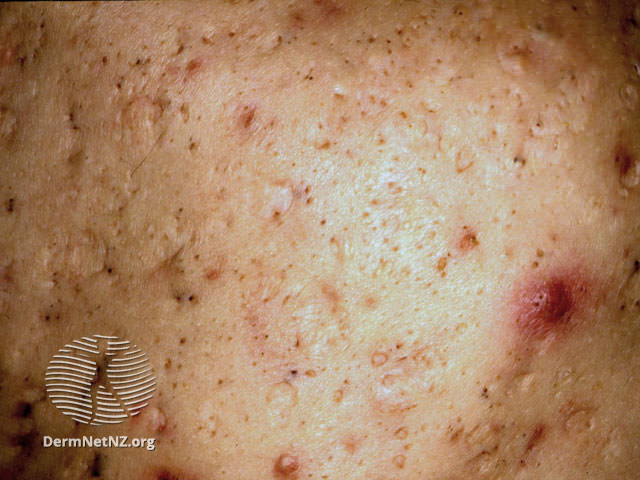 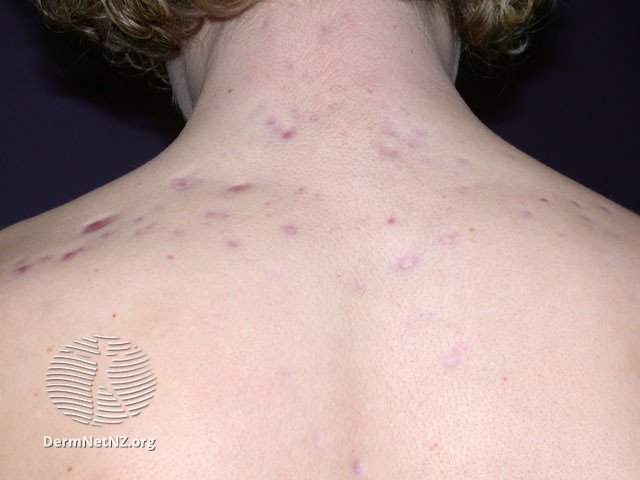 Ice pick
Box car
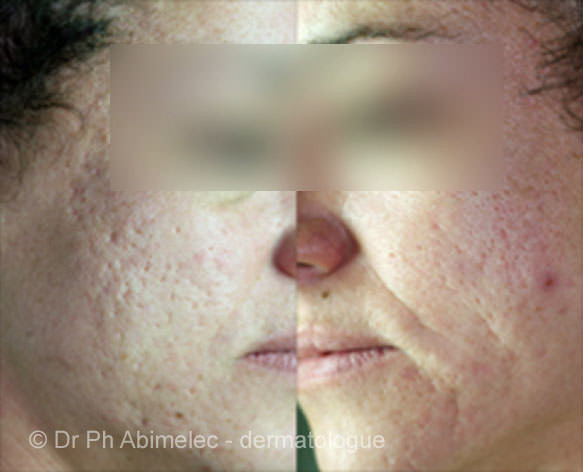 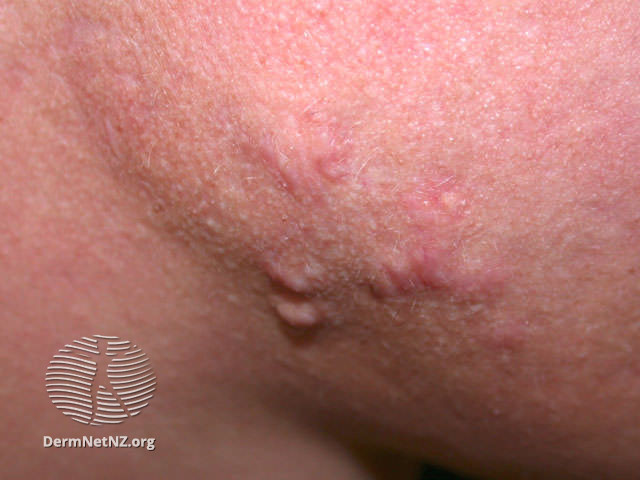 Images without modification from: DermNet and may be accessed at: https://dermnetnz.org/topics/acne-scarring
© DermNet. DermNet. Acne scaring. June 2014. Accessed September 25, 2022.
Keloid
Rolling
© Dr Ph Abimelec
Layton A, et al. JAAD Int. 2021;5:41-48.
Connolly D, et al.  J Clin Aesthet Dermatol. 2017;10(9):12-23.
Bhargava, et al.  Am J Clin Dermatol 2018; 19:459-477.
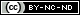 Treatment of Sequelae – Postinflammatory Hyperpigmentation
Topical retinoids
Azelaic acid
Hydroquinone
Superficial chemical peels 
Laser
Sunscreen
Connolly D, et al. J Clin Aesthet Dermatol. 2017;10(9):12-23.
Eichenfield DZ, et al. JAMA. 2021;326:2055-2067.
Treatment of Sequelae – Scarring
Topical retinoids
Chemical peels
Intralesional trichloroacetic acid application
 Surgical subcision/excision
Fractionated ablative carbon dioxide lasers
Nonablative lasers
Microneedling 
Fillers
Connolly D, et al. J Clin Aesthet Dermatol. 2017;10(9):12-23.
Eichenfield DZ, et al. JAMA. 2021;326:2055-2067.
Ensuring Success
Patient Knowledge Base and Satisfaction With Care
Vast majority (94%) dissatisfied with information received from HCP1
Overall knowledge of acne is poor2
84.6% presume dietary changes will reduce/prevent2
Increased water consumption
Increased consumption of fruits and vegetables ameliorative
HCP, healthcare provider
1. Tan J, et al. J Drugs Dermatol. 2021;20:600-606.
2. Yrulmaz A, et al. Curr Health Sci J. 2020;46:111-116
Managing Patient Expectations
Layton A, et al. JAAD Int. 2021;5:41-48.
Tan J, et al. JAAD Int. 2021;5:101-111.
Personalizing Acne: Consensus of Expert Panel
Goals of treatment 
Clear/almost-clear skin with minimal adverse effects 
Prevent sequelae 
Improve quality of life/Reduce disease burden 

Recommendations 
Early intervention to prevent sequelae
Early aggressive therapy with combination regimens targeting acne pathophysiology
Use of topical retinoids for every patient to prevent scarring
Layton A, et al. JAAD Int. 2021;5:41-48.
Tan J, et al. JAAD Int. 2021;5:101-111.
Optimizing adherence
Listen to your patient – obtain buy-in for treatment plan1,2,3 
KISS – Keep It Simple1
Once daily dosing if possible
Fixed combinations
As few administration rules as possible
Rapid onset of action1
Good tolerability1,2 
Set expectations1
1. Snyder S, et al. Am J Clin Dermatol. 2014;15:87-94.
2. Ip A, Muller I, et al . Br J Dermatol. 2020;183:349-356.
3. Ip A, Muller I, et al. BMJ Open. 2021;11:e041794.
Dermatology Referral Considerations
Diagnostic uncertainty 
Very severe acne 
Acne with scarring 
Failing conventional therapy 
Impacting mental well-being
NICE. Clinical knowledge summaries: acne vulgaris management. June 25, 2021.  Accessed August 13, 2022. https://www.nice.org.uk/guidance/ng198/chapter/Recommendations#managing-acne-vulgaris
Summary
Impacts majority of pediatric patients 
Can have significant impact on quality of life
Antibiotic resistance rates are increasing 
Not for use as monotherapy
Discontinue as soon as possible 
Overall adherence rates are poor 
Patient understanding of disease and medication therapy improves adherence 
Help anticipate and manage adverse reactions 
Effective treatment can improve mental health 
Prevent sequelae
Delayed or inadequate treatment can increase risk of scarring